BOSS TORO Electromotive SA
Rev 1.3.1 UU (1 Aug 2020)
11.5 VDC 
Mega-Watt
Model #
S-350-12
step4
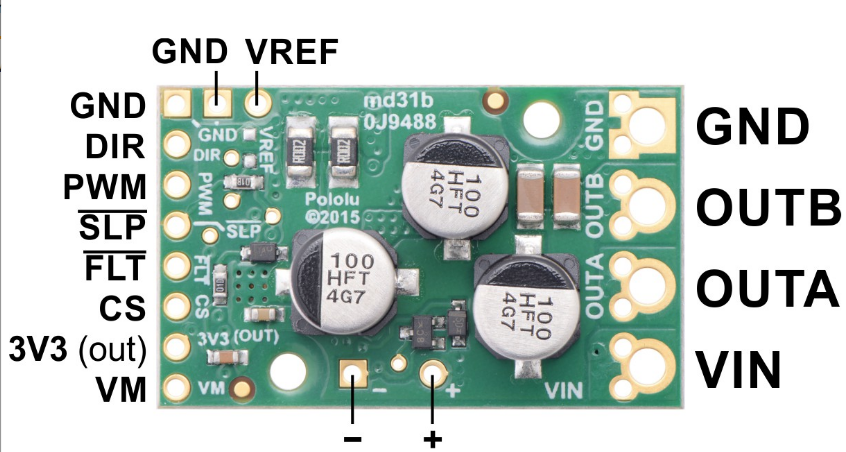 MOTOR --
C5 
4.7uF 50Vcc
C4 
4.7uF 50Vcc
DIR pin to D7
PWM pin to D6
MOTOR ++
C1
1000uF 50VDC
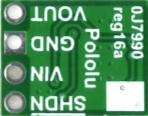 A1325
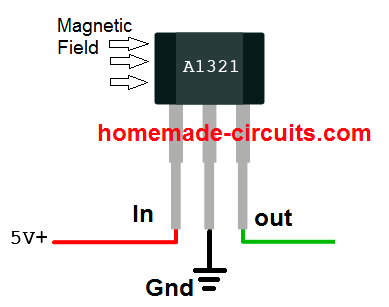 A1325
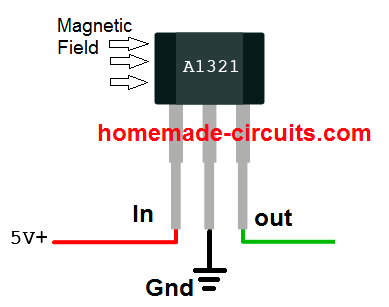 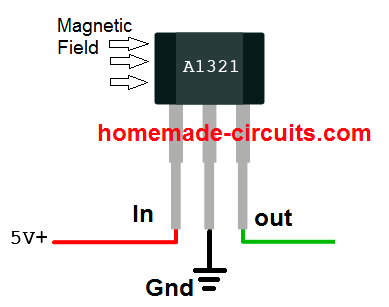 5033
5033
5033
9v
A1325
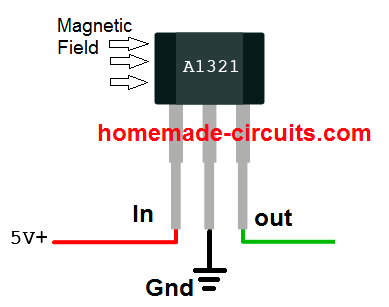 C2 
10uF
C3 
4.7pF
See LED 
R  G  B
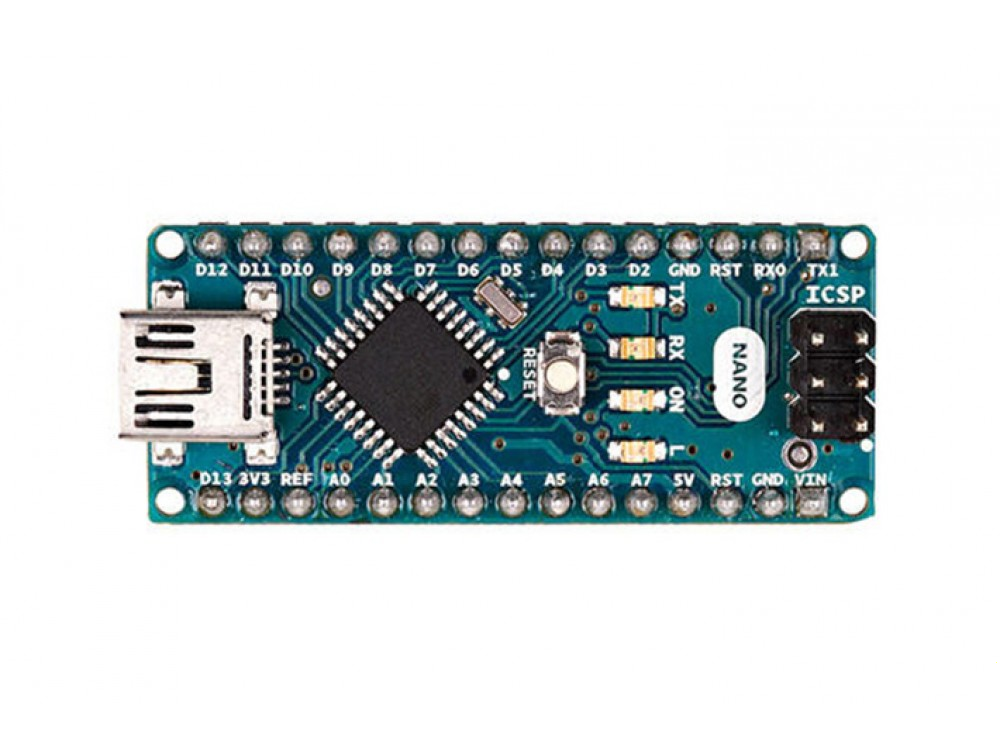 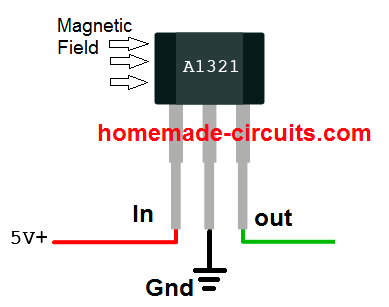 A1325